Figure 4. Depletion of RPS24 blocks processing of the 5′-external transcribed spacer (5′-ETS). (A) Pulse-chase analysis ...
Hum Mol Genet, Volume 17, Issue 9, 1 May 2008, Pages 1253–1263, https://doi.org/10.1093/hmg/ddn015
The content of this slide may be subject to copyright: please see the slide notes for details.
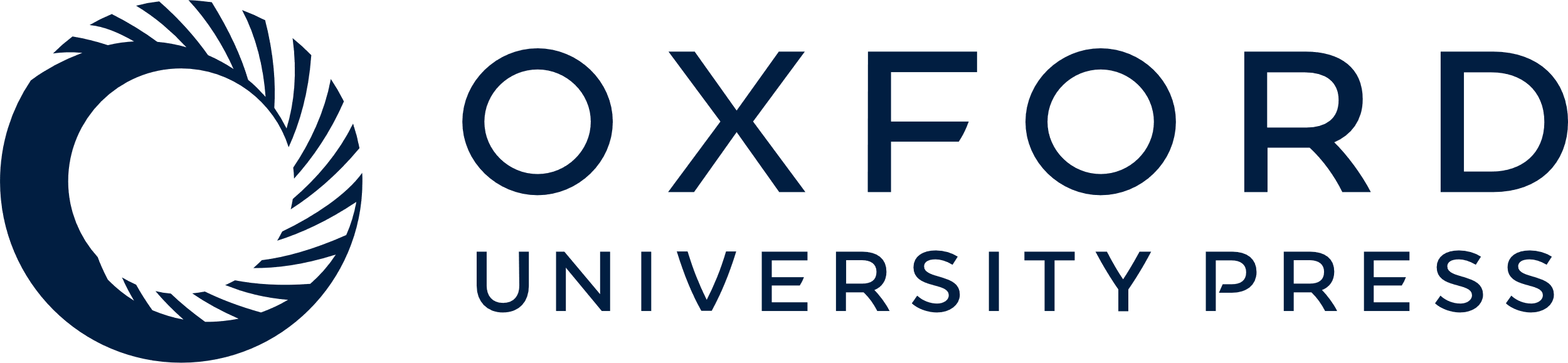 [Speaker Notes: Figure 4. Depletion of RPS24 blocks processing of the 5′-external transcribed spacer (5′-ETS). (A) Pulse-chase analysis of rRNA synthesis with L-[methyl-3H]methionine in HeLa cells 48 h after transfection with rps24 siRNAs. Formation of the 43S, 41S, 21S pre-rRNAs is blocked and no 18S mature rRNA is produced. (B) Detection of the precursors to the 18S rRNA by northern blot with probe 5′-ITS1. The graph shows the intensity profiles for each lane as measured by phosphorimaging. The table contains the variations of the levels of different RNAs in the RPS24-depleted cells relative to the cells transfected with the scramble siRNA, in two independent experiments. The intensity profiles and the amount of the pre-rRNAs reported in the table were normalized with respect to the amount of 28S rRNA. (C) Detection by fluorescence in situ hybridization (FISH) of pre-18S RNAs in RPS24-depleted cells shows reduced cytoplasmic labeling and small nucleoplasmic dots. Cells treated with siRNAs targeting RPS15 synthesis display a different phenotype, characterized by nucleoplasmic retention of 18S-E pre-rRNA (30). The FISH pictures are displayed with inverted contrast and high saturation of the dark gray levels to enhance the cytoplasmic signal (gamma = 0.7). These experiments were performed at least three times with similar results.


Unless provided in the caption above, the following copyright applies to the content of this slide: © The Author 2008. Published by Oxford University Press. All rights reserved. For Permissions, please email: journals.permissions@oxfordjournals.org]